HIGHWAY LICENSE REQUIREMENTS
ALABAMA COURSE OF STUDY #1
Explain requirements for obtaining an Alabama Learner License and an Alabama Driver License, including any restrictions.
License to Drive
Under Alabama law, every person (with some exceptions) must be licensed to operate a vehicle upon the public streets.
The Alabama Law Enforcement Agency issues driver licenses.
Every Alabama resident who operates a vehicle must have a driver license.
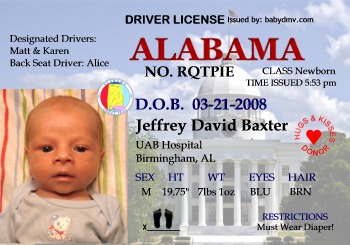 Exceptions to the rule of an Alabama driver license
The following persons may drive in Alabama without an Alabama driver license.

Any person employed and driving 
a vehicle owned or leased by the 
U.S. Federal Government
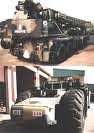 Exceptions to driver license law
Any person driving a tractor or implement of husbandry temporarily on the roads
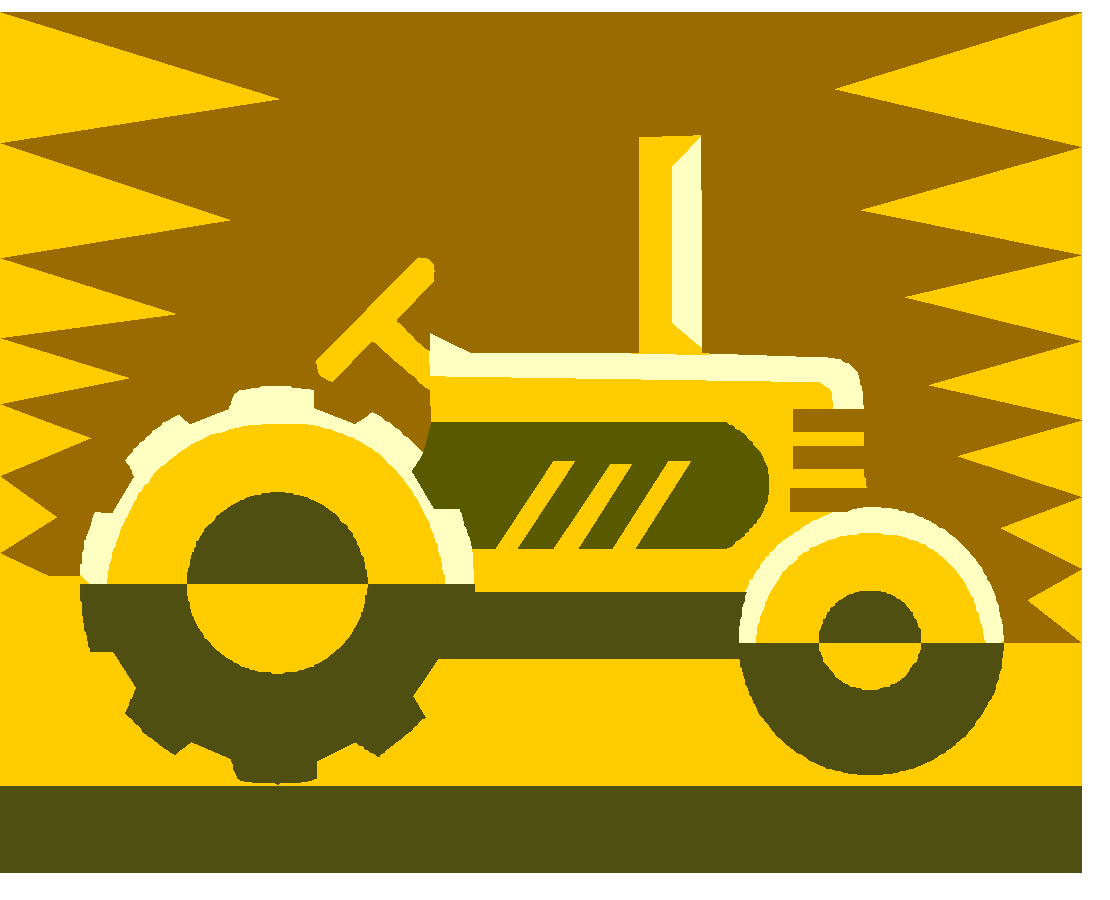 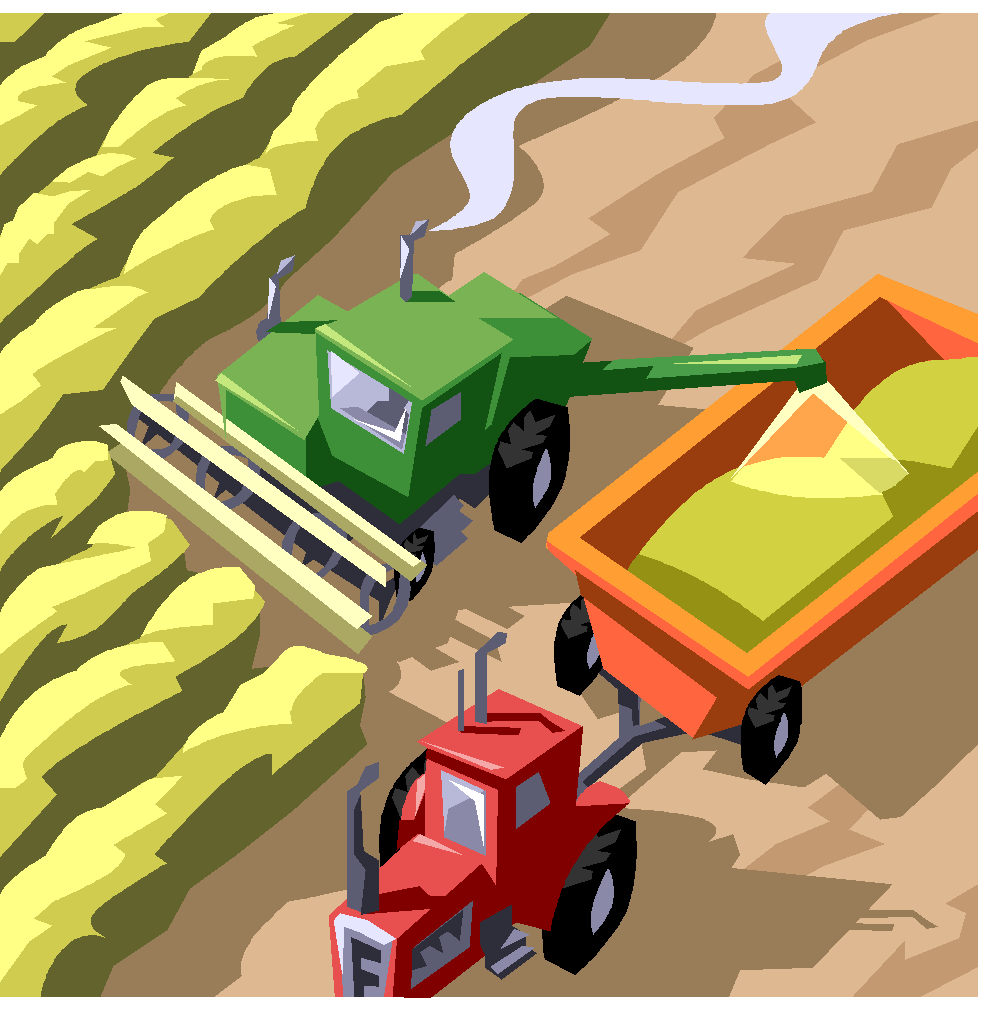 Exceptions to driver license law
A resident at least 16 years old who has in his immediate possession a valid driver license issued from his home state or country.
This includes military personnel stationed in Alabama.
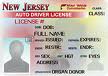 Exception to driver license law
A NON-resident at least 16 years old whose home country does not requiring licensing of drivers.
MAY operate a vehicle for no more than 90 days in any calendar year IF the vehicle is duly registered for the current year in the home country.
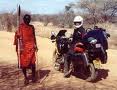 Exception to driver license law
A non-resident may drive without an Alabama driver license IF he has a driver license from the state of residence and can only drive for 30 days once he becomes a resident of Alabama.
According to the Alabama Driver’s Manual, an Alabama driver license shall not be issued to:
Persons under 16 years old and has not had a learners license for at 6 months
Any person failing to pass the driver exam
ANY person who is under the age of 19 that is not compliant with Alabama Act 93-368; (proof of school enrollment)
Cannot get a license
Any person whose driving privilege is suspended or revoked in any state
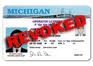 Cannot get a license
Any person afflicted with or suffering from a physical or mental illness that will keep such person from using reasonable and ordinary control of a vehicle.

Any habitual drunkard or addicted narcotics user
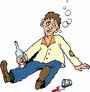 Applicable FeesCost of obtaining and reinstating driver licenses for motor vehicles, motorcycles and vessels
Learner Permit Fee
$5 for Exam and $36.25 for License
Driver License
$36.25 for license fee
Motor Driven Cycle License
$5 for exam and $36.25 for license fee
Motorcycle License Fee
$5 for exam and $36.25 for license fee
Vessel License
$5 for exam and $36.25 for license fee
Duplicate License
$36.25 each issuance
Identification Card
$36.25
Minimum Age Requirements
TYPE                                  AGE
Identification Card 			No Age Requirement
Class D Learner License 15 years old
Class D 							16 years old
Motor Driven Cycle 		14 years old
Vessel License 				12 years old
CDL Class A Unrestricted 		21 years old
CDL Class B Unrestricted 		21 years old
CDL Class B Restricted 	18 years old
CDL Class C 					21 years old
Learner License
Any person 15 years of age may obtain a Stage 1 Learner's Permit for the purpose of learning to safely and effectively operate a motor vehicle.
A written examination is needed to be passed from information out of the Alabama Driver’s Manual
Learner License
Proof of Age for a 15 – year-old applicant
Social Security Card (or certified letter from the Social Security Administration)
Student enrollment/Exclusion form (DL 1-93).  
State Certified Birth Certificate
Learner License Test
Written test and vision screening.  $5.00 Cash only.  30 multiple choice questions, can miss up to 6 questions.
Test from material in Alabama Drivers’ Manual on Alabama traffic laws, road signs, and rules of the road
Tests for a Motor driven cycle license, Motorcycle License, or a boating license is $5 per test (must also be paid in cash).
A license fee of $36.25 is also required for the learner license. 
Manual available in digital format at https://www.alea.gov
15
Requirements for Obtaining a Driver License
16 years of age

Valid Learner Permit for at least 6 months 

Developed the skills necessary to safely operate a motor vehicle

Pass the road test of driving skills
16
Requirements for Renewal
Your license expires four years after it is issued and the expiration date is shown on the license. 
The license may be renewed at any time within 60 days prior to expiration at your Probate Judge or License Commissioner’s Office.
Alabama law provides a grace period of 60 days after expiration date of a driver’s license for the purpose of driver license renewal and the driver license shall be valid for this time
   period.
Out of State Renewal
Military personnel, their dependents, students attending college, or other licensed Alabama drivers who are temporarily out of state due to their job requirement may be eligible to apply if you have obtained an Alabama driver license with your picture and signature in the last four years. 

Application available on www.alea.gov
Alabama Graduated Driver License
The Alabama Graduated Driver License program is designed to allow beginning drivers to go through phases until they are allowed to drive without restrictions

The initial GDL law became effective October 1, 2002

The law was revised in July, 2010
Alabama GDL
Does not apply to individuals who are age 18 or older.
Does not apply to individuals who are age 17 or older who have had valid driver licenses for six months or longer.
Does not apply to individuals who are age 16 or older who are married and considered the head of household.
Does not apply to individuals who have been legally relieved of minority status (the state or period of being below the legal age).
Alabama GDL
Students must have a verification form provided by the Alabama Law Enforcement Agency (ALEA), signed by a parent or legal guardian or certified driving instructor verifying that the applicant has COMPLETED a minimum of 50 hours of behind-the wheel practice.

					OR

Students must submit a completion form supplied by the State Department of Education(SDE) verifying that the applicant has COMPLETED an SDE-approved driver education course.
ALABAMA GDL
Stage I (Learner’s Permit)
-- Must be age 15 or older.
-- Must complete the written examination and receive a passing grade. 
-- A Stage I license (learner’s permit) authorizes teens to drive when accompanied by a parent, legal guardian or licensed driver who is age 21 or older and occupying the front seat beside the licensee. 
--Teens may also drive when accompanied by a licensed or certified driving instructor occupying the front seat beside the licensee.
-- Exam fee is $5.
-- Stage I license fee is $36.25.
ALABAMA GDL
Stage II (Restricted License)
-- Must be age 16 or older.
-- Must have permission from parent or legal guardian to receive a Stage II license (restricted) and drive without supervision.
-- Must complete road skills examination with a passing grade.
-- Must not drive during the hours of midnight to 6 a.m. unless accompanied by a parent or legal guardian, accompanied by a licensed driver who is age 21 or older with parent or legal guardian’s consent, going to or from an event sponsored by school or religious organization, going to or from place of employment or driving for the purpose of a medical, fire or law-enforcement related emergency.
-- Must not have more than one passenger in the vehicle other than parents, legal guardians or family members.
-- Must not use any handheld communication devices while driving.
-- Stage II license fee is $36.25.
ALABAMA GDL
Stage III (Unrestricted or Regular License)

-- Must be age 17 or older. Those who are age 17 must have a Stage II license for at least six months before applying for Stage III license. Individuals who are age 18 and older may apply immediately for a Stage III license (passing score on road skills exam is required).

-- Stage III license fee is $36.25 for those who present a Stage II license and receive a restriction-free duplicate. The fee is $36.25 for those who did not obtain a Stage II license prior to turning age 18.
ALABAMA GDL
Enforcement:
Violations of any of the graduated driver license law restrictions will result in the restrictive period being extended by six months or until the licensee reaches age 18.
Violations of the above conditions are considered traffic violations, but the licensees will not be subject to any criminal penalties or court costs. No citation will be issued unless the licensee is stopped for a separate violation of the law and issued a citation or warrant for the separate violation. No points will be assessed for violation of the above restrictions.
If a licensee is convicted of a second moving traffic violation or is convicted of failure to give information, render aid, racing, fleeing or attempting to elude a law enforcement officer, reckless driving, illegal passing, driving on the wrong side of the road or any other offense where four or more points are assessed, his or her license will automatically be suspended for 60 days. 
This rule will also apply to other violations as designated by rules and regulations that may be imposed pursuant to the Administrative Procedure Act.
Driving:A Right or Privilege?
Driving is first and foremost a Privilege
The failure to meet or maintain certain legal responsibilities can prevent a person from obtaining or keeping a valid driver license.
Once a valid driver license is obtained a driver has the right to operate certain motor vehicles on the state’s roadways as long as the laws for such operation are followed.
If not, the state of Alabama has set forth a point system that must be obeyed.
ALABAMA POINT SYSTEM
The point system is a means of identifying problem drivers.
Points are accrued depending on traffic violations
A minimum of 12 points will result in a suspension of your license.
Every 3 points will lengthen the time of suspension
Let’s look at this point system
Examples of major violations

DUI					    							6 Points                                      Reckless Driving			   				 	6 Points
Speeding in Excess of 85 MPH	    5 Points
Failure to yield right of way	    	    		5 Points
Passing a stopped school bus	    		5 Points
Wrong side of the road		    			4 Points
Illegal Passing				    				4 Points
Alabama Point System
12 – 14 points in a 2 year period				60 Days suspended license
15 – 17 points in a 2 year period				90 Days suspended license
18 – 20 points in a 2 year period				120 Days suspended license
21 – 23 points in a 2 year period 				 180 Days suspended license
24 and above points in a 2 year period		  365 Days suspended license
After a violation is 2 years old it loses it point count but remains on your driving record.
Losing the privilege of a driver license
There are three ways that the state controls the use of a driver license:
Suspension: this occurs if a driver is convicted of certain offenses or is judged incompetent to operate a motor vehicle.
Revocation: this occurs if a driver is convicted of certain serious offenses.
Cancellation:  this occurs if a driver gives false information when applying for a license.
Suspension
If your license is suspended you will get that same license back once the time of suspension expires.
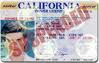 Suspension
Some of the reasons a Driver License may be suspended are:
Have been convicted with such frequency of serious offenses against traffic regulations governing the movement of vehicles to indicate disrespect for traffic laws, and a disregard for the safety of other persons on the highway.
Habitually Reckless or Negligent Driver
Incompetent to drive a motor vehicle
Permitted an unlawful or fraudulent use of license
Attempting to leave or elude a police officer
Racing on highways
Failure to answer a traffic court summons on time
2 points on a GDL license is cause for suspension
Have non-payment of Child Support.
Fail to maintain SR-22 insurance when required.
Revocation
If your license are revoked you will not get the same license back, but you may reapply and go through the whole license application process to get your new license (vision, written and road tests).
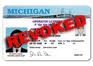 Revocation
Your license will be revoked upon receiving a record of your conviction for:

Manslaughter while operating vehicle

Driving or in Actual Physical Control of Vehicle while under the influence of an intoxicating agent
Using a motor vehicle to commit a felony
	
Failure to stop, render aid, or identify yourself in a vehicle accident

Three reckless Driving Convictions in 12 Months	

Unauthorized use of a motor vehicle belonging to another
Cancellation
If your license is cancelled you never get them back.
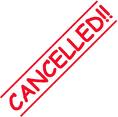 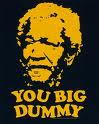 License Cancellation
The Director of Public Safety is authorized to cancel any Driver’s License upon determining that a person was not entitled to the license.
When the licensee has some kind of physical or mental impairment, which may effect driving ability
One may be required to appear before a driver’s license examiner after issuance to prove ability to drive a motor vehicle. (Failure to report or submit doctor statements can lead to license being revoked
		
Failing to give required or correct information on a driver’s license application; or committing any fraud in making an application is grounds for license cancellation.
Reinstatement Fees
Canceled, Suspended or Revoked  License  require a reinstatement fee of no less than $100 in addition to meeting other requirements of state law before re-licensing. 
Failure to surrender a suspended, canceled  or revoked license will result in an additional $50 fee.
Drug related charges require an additional $25 fee.
Failure to pay child support require and additional $50 fee.